Lifecycles
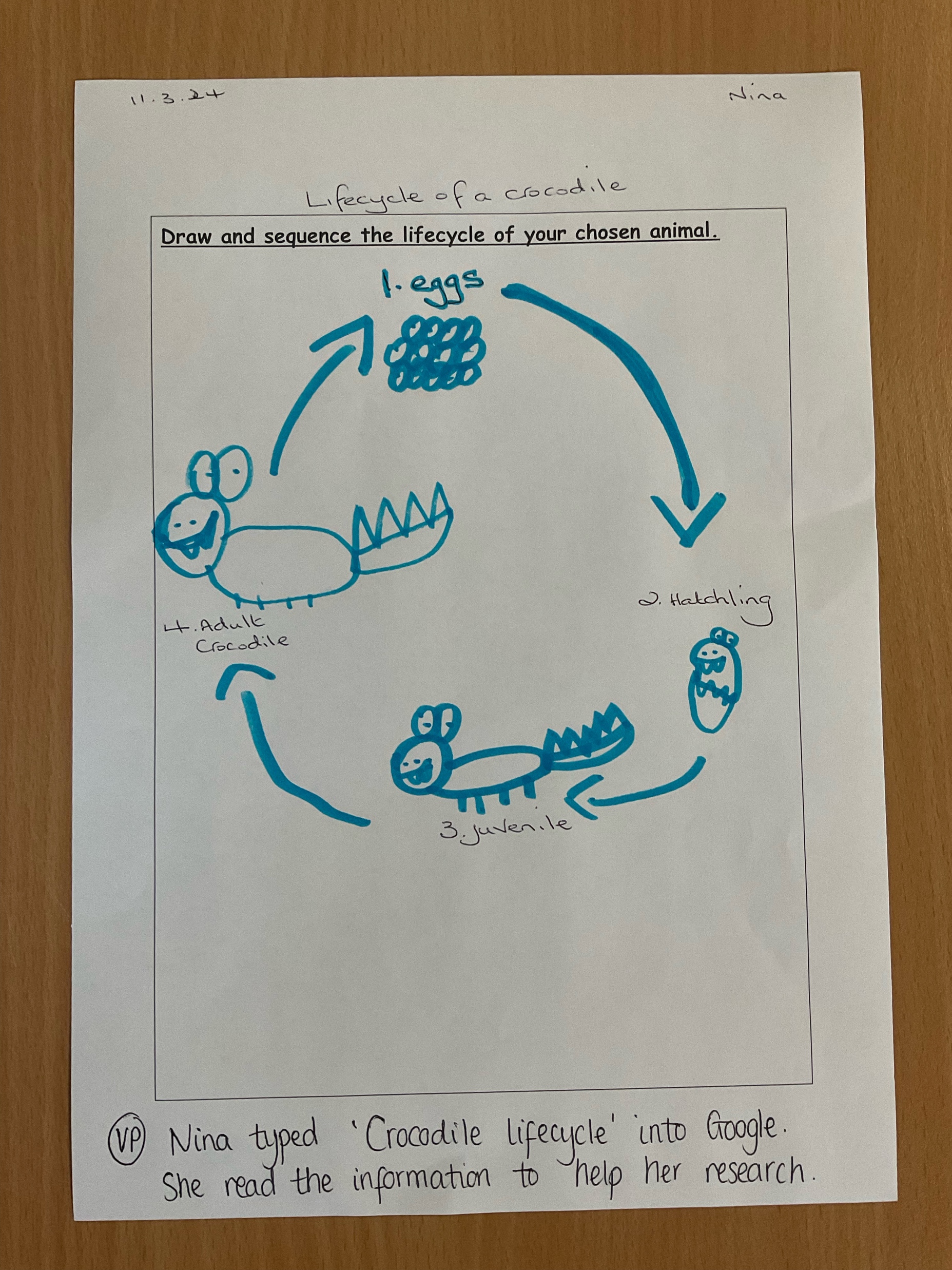 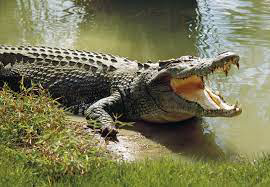 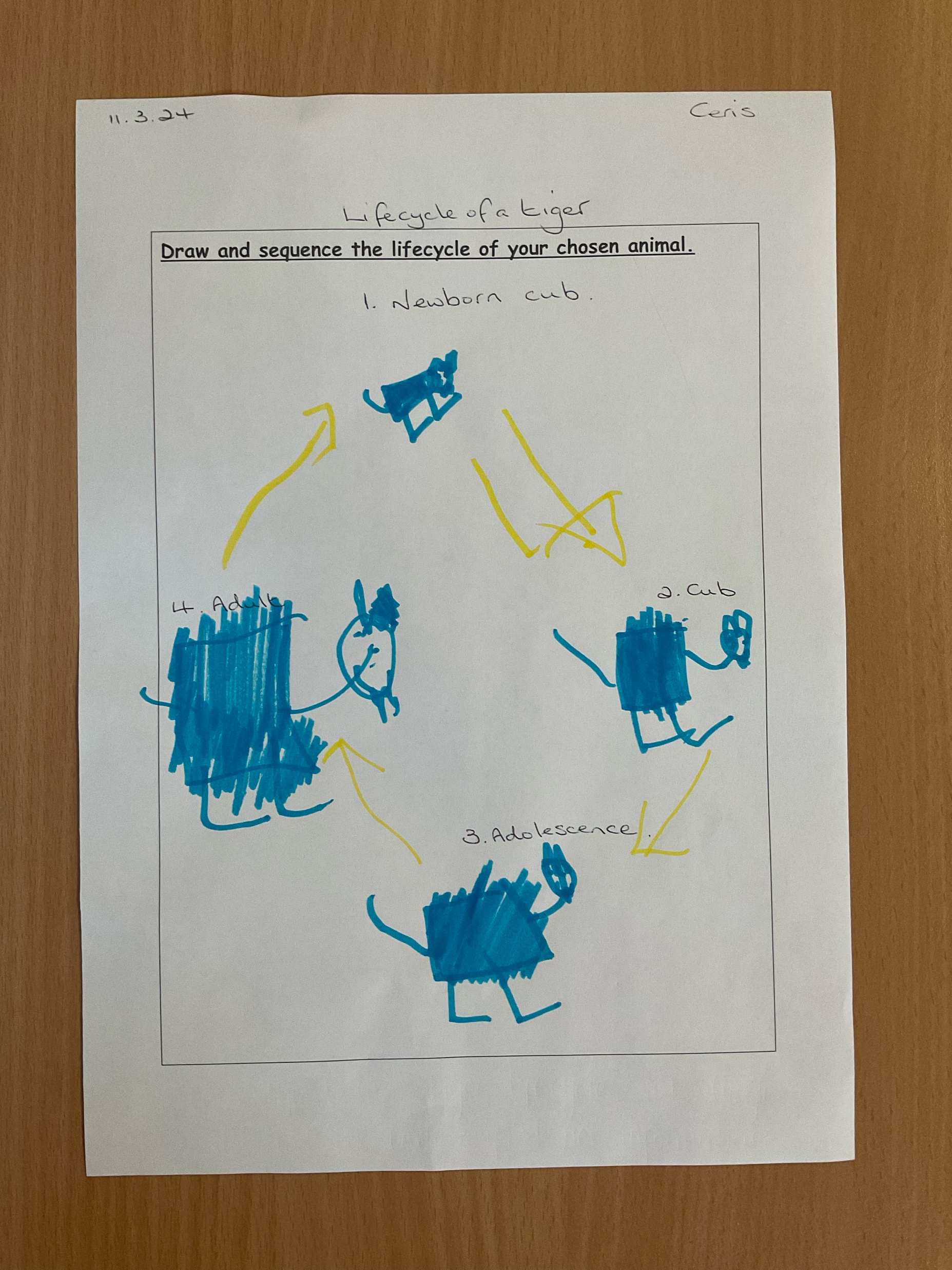 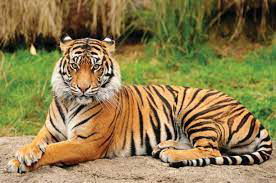 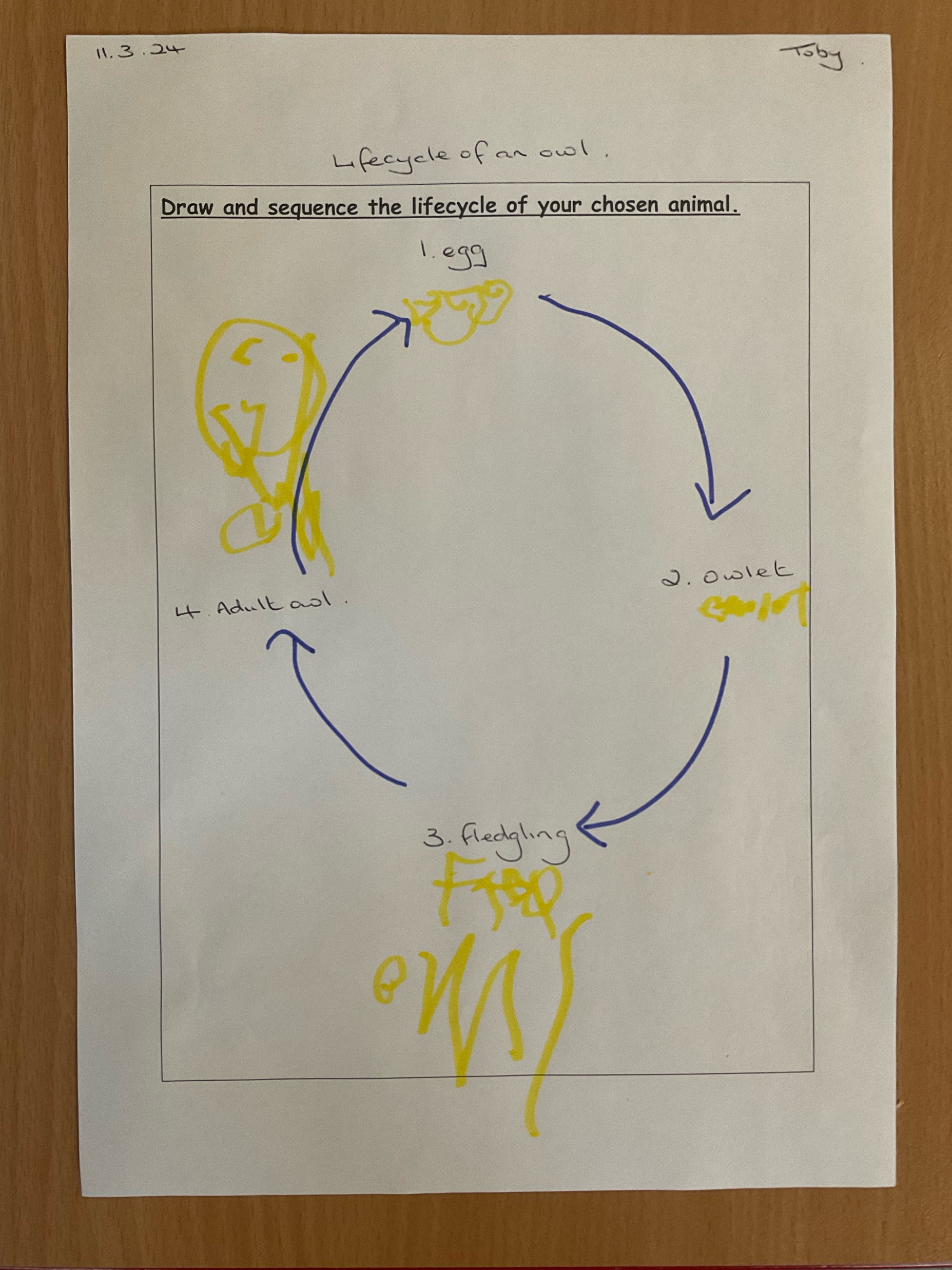 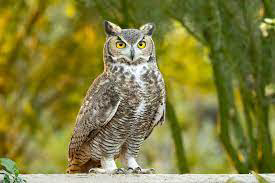 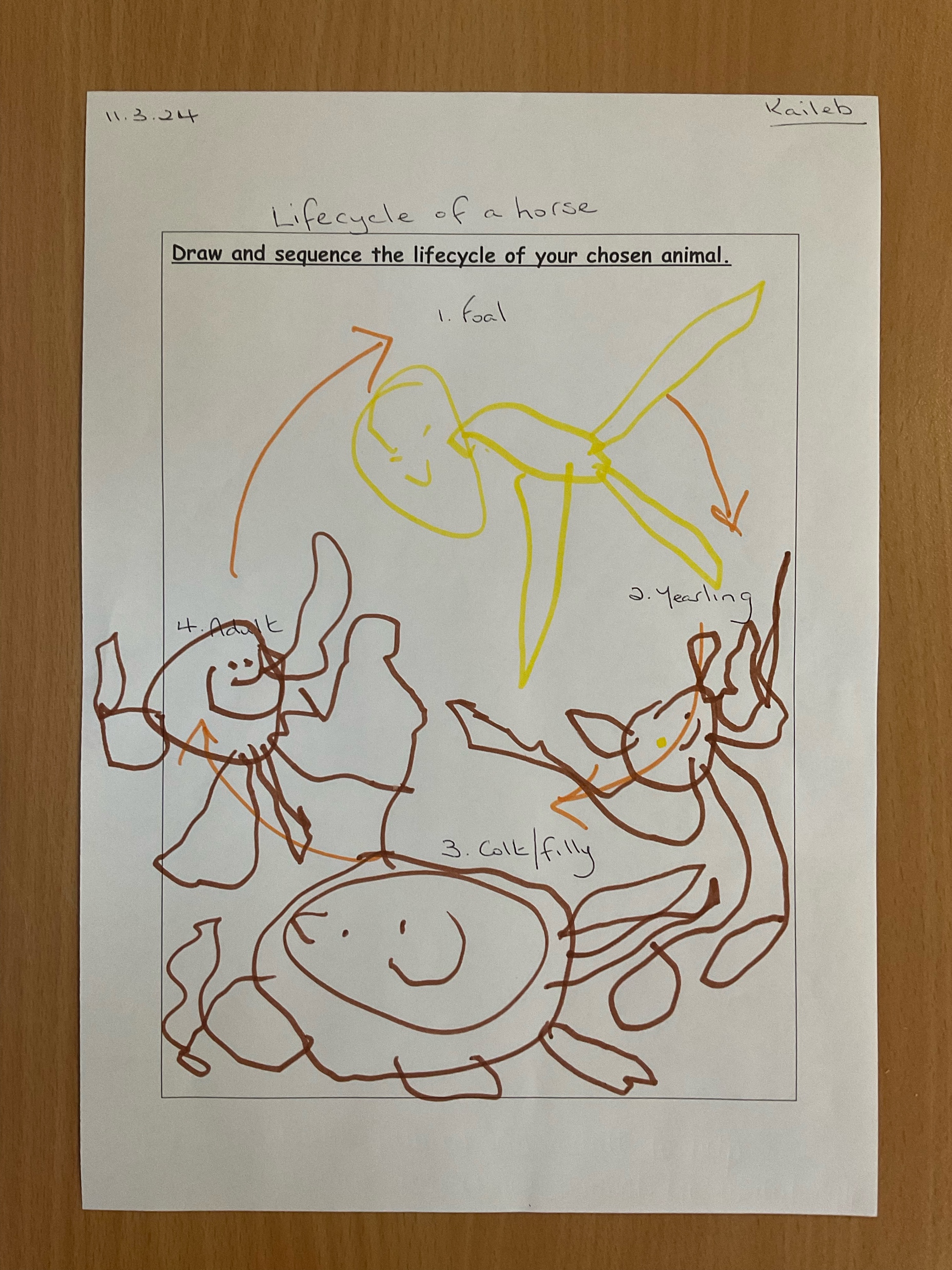 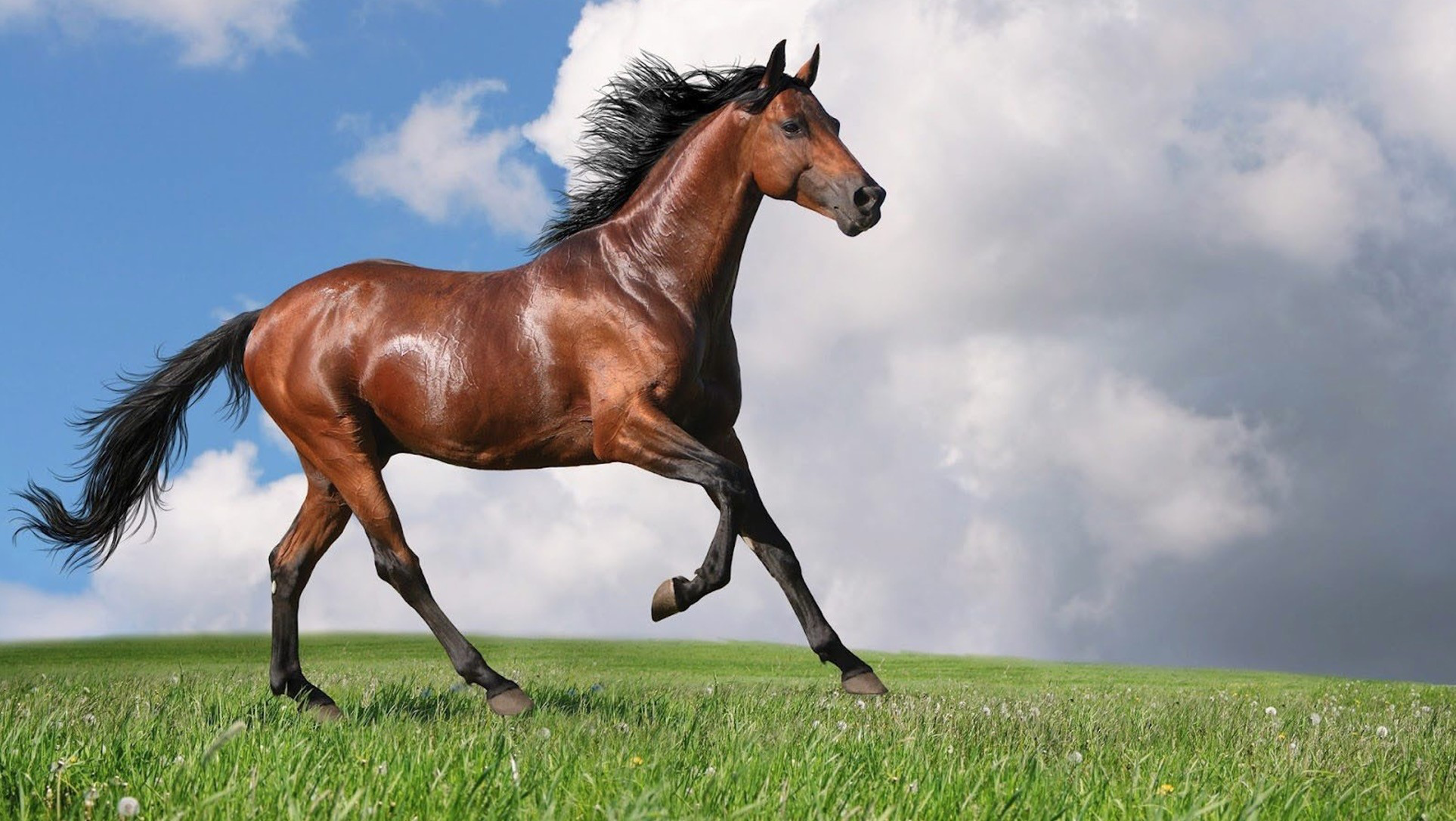 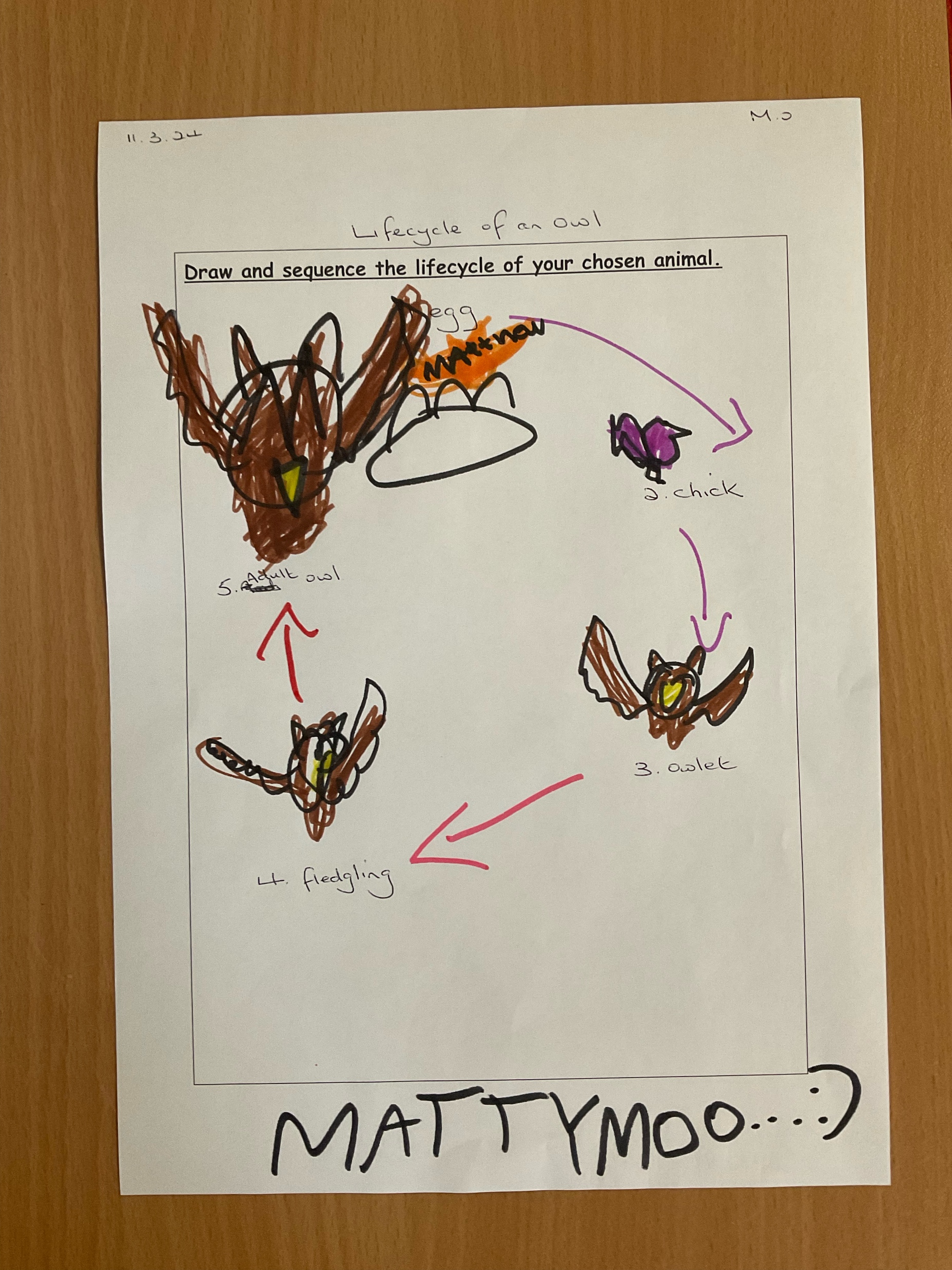 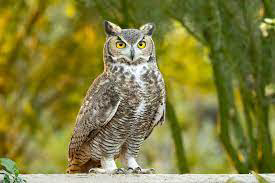 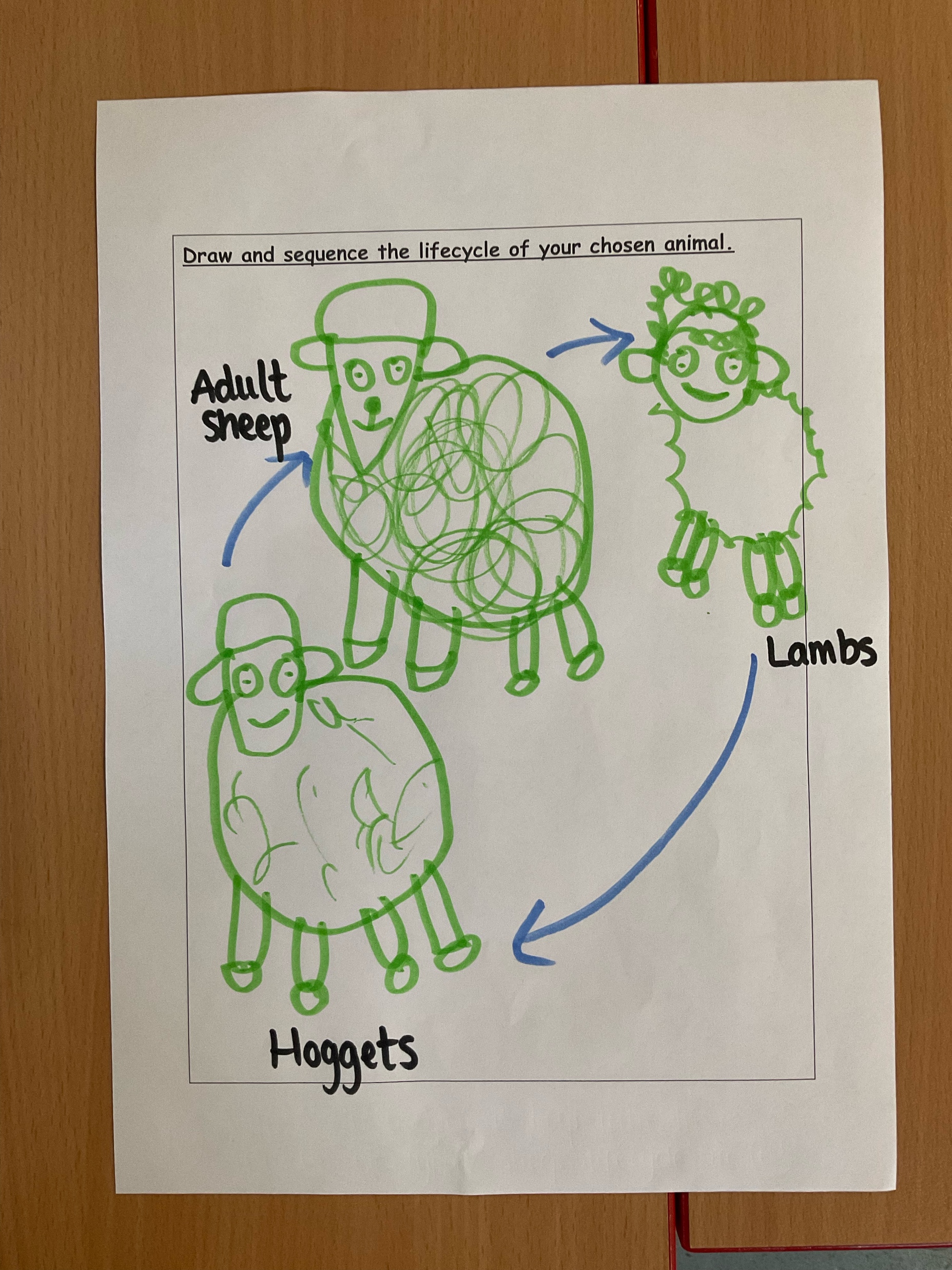 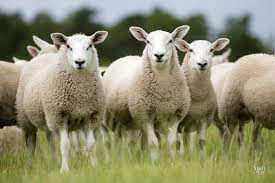 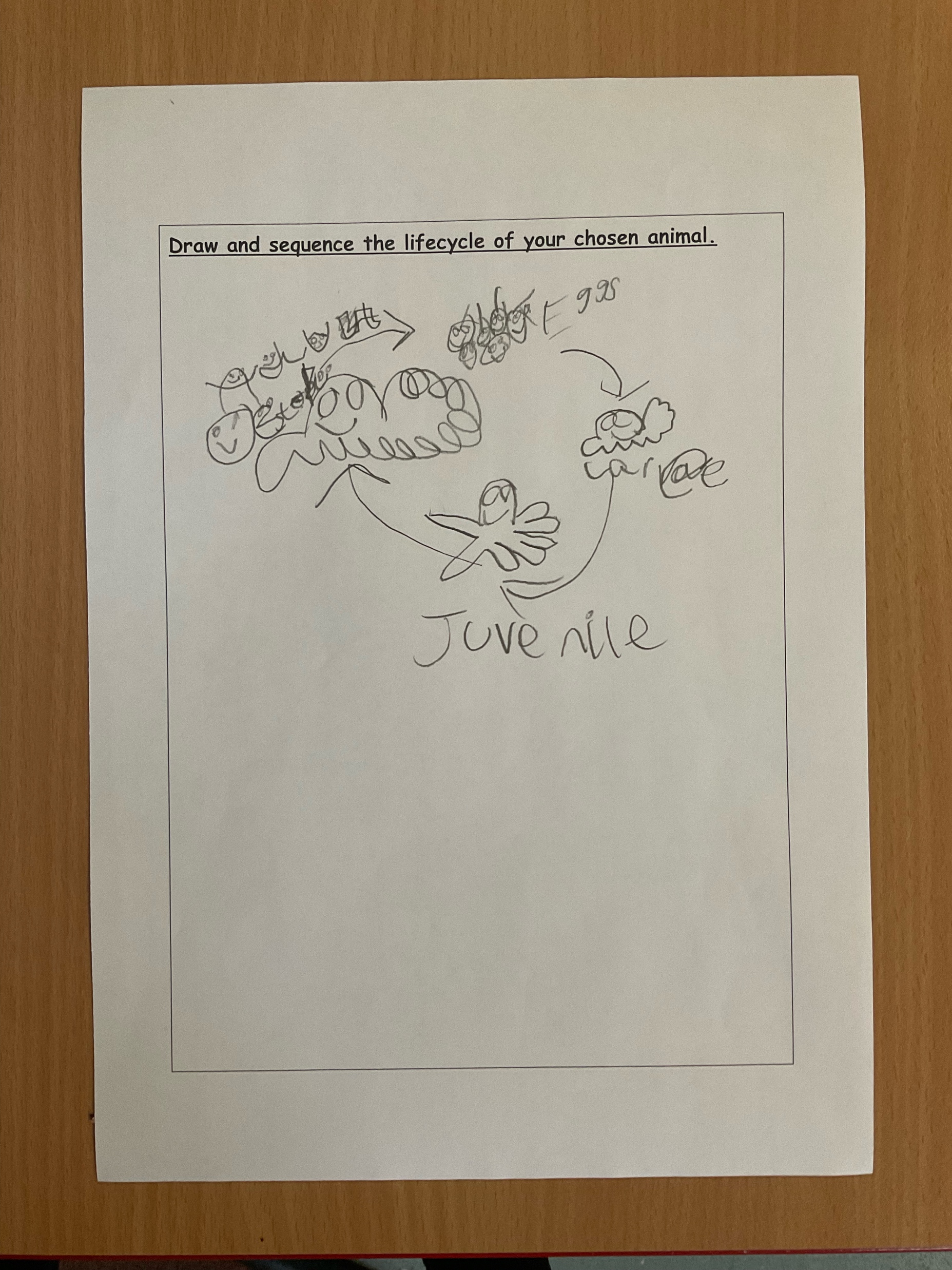 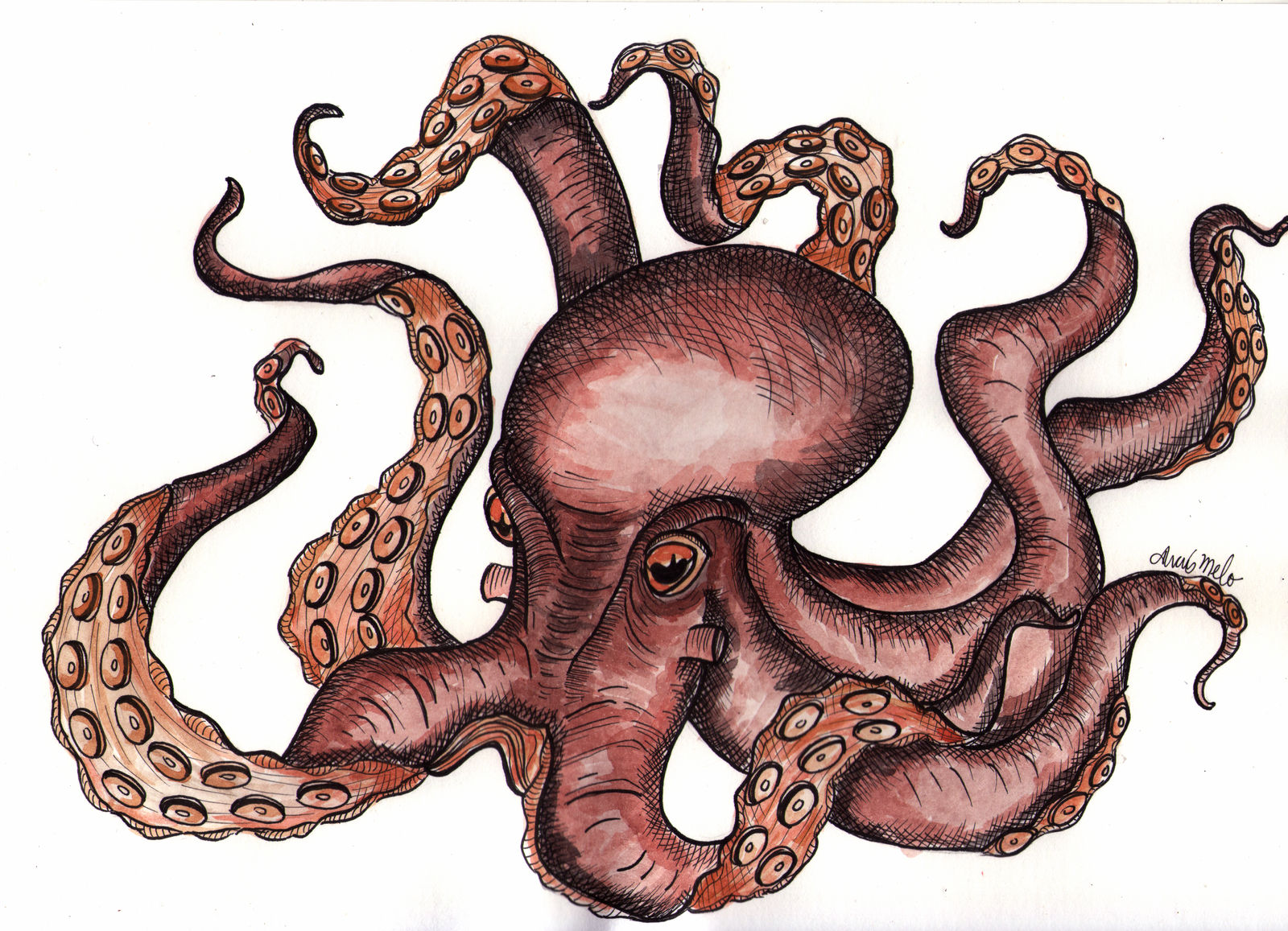